ΤΟ ΗΛΙΑΚΟ ΜΑΣ ΣΥΣΤΗΜΑ
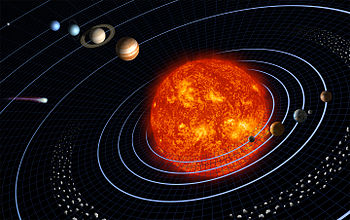 ΕΙΣΑΓΩΓΗ
Το Ηλιακό μας σύστημα  περιλαμβάνει τον ΉλιοΤο Ηλιακό μας σύστημα  περιλαμβάνει τον Ήλιο και όλα τα αντικείμενα τα οποία κινούνται σε τροχιά γύρω από αυτόν μέσα στο πεδίο βαρύτητάς του, είτε περιστρεφόμενα άμεσα γύρω από αυτόν είτε κινούμενα σε τροχιές γύρω από άλλα σώματα που κινούνται γύρω από τον Ήλιο. Τα αντικείμενα με τη μεγαλύτερη μάζα που περιφέρονται γύρω από τον Ήλιο, ο οποίος συγκεντρώνει την κύρια μάζα του Ηλιακού συστήματος (99,86%), είναι οι οκτώ πλανήτες που σχηματίζουν το πλανητικό σύστημαΤο Ηλιακό μας σύστημα  περιλαμβάνει τον Ήλιο και όλα τα αντικείμενα τα οποία κινούνται σε τροχιά γύρω από αυτόν μέσα στο πεδίο βαρύτητάς του, είτε περιστρεφόμενα άμεσα γύρω από αυτόν είτε κινούμενα σε τροχιές γύρω από άλλα σώματα που κινούνται γύρω από τον Ήλιο. Τα αντικείμενα με τη μεγαλύτερη μάζα που περιφέρονται γύρω από τον Ήλιο, ο οποίος συγκεντρώνει την κύρια μάζα του Ηλιακού συστήματος (99,86%), είναι οι οκτώ πλανήτες που σχηματίζουν το πλανητικό σύστημα, των οποίων οι τροχιές είναι σχεδόν ελλειπτικές και βρίσκονται πάνω στο επίπεδο που ορίζει η εκλειπτικήΤο Ηλιακό μας σύστημα  περιλαμβάνει τον Ήλιο και όλα τα αντικείμενα τα οποία κινούνται σε τροχιά γύρω από αυτόν μέσα στο πεδίο βαρύτητάς του, είτε περιστρεφόμενα άμεσα γύρω από αυτόν είτε κινούμενα σε τροχιές γύρω από άλλα σώματα που κινούνται γύρω από τον Ήλιο. Τα αντικείμενα με τη μεγαλύτερη μάζα που περιφέρονται γύρω από τον Ήλιο, ο οποίος συγκεντρώνει την κύρια μάζα του Ηλιακού συστήματος (99,86%), είναι οι οκτώ πλανήτες που σχηματίζουν το πλανητικό σύστημα, των οποίων οι τροχιές είναι σχεδόν ελλειπτικές και βρίσκονται πάνω στο επίπεδο που ορίζει η εκλειπτική. Οι τέσσερις εσώτεροι, ο ΕρμήςΤο Ηλιακό μας σύστημα  περιλαμβάνει τον Ήλιο και όλα τα αντικείμενα τα οποία κινούνται σε τροχιά γύρω από αυτόν μέσα στο πεδίο βαρύτητάς του, είτε περιστρεφόμενα άμεσα γύρω από αυτόν είτε κινούμενα σε τροχιές γύρω από άλλα σώματα που κινούνται γύρω από τον Ήλιο. Τα αντικείμενα με τη μεγαλύτερη μάζα που περιφέρονται γύρω από τον Ήλιο, ο οποίος συγκεντρώνει την κύρια μάζα του Ηλιακού συστήματος (99,86%), είναι οι οκτώ πλανήτες που σχηματίζουν το πλανητικό σύστημα, των οποίων οι τροχιές είναι σχεδόν ελλειπτικές και βρίσκονται πάνω στο επίπεδο που ορίζει η εκλειπτική. Οι τέσσερις εσώτεροι, ο Ερμής, η ΑφροδίτηΤο Ηλιακό μας σύστημα  περιλαμβάνει τον Ήλιο και όλα τα αντικείμενα τα οποία κινούνται σε τροχιά γύρω από αυτόν μέσα στο πεδίο βαρύτητάς του, είτε περιστρεφόμενα άμεσα γύρω από αυτόν είτε κινούμενα σε τροχιές γύρω από άλλα σώματα που κινούνται γύρω από τον Ήλιο. Τα αντικείμενα με τη μεγαλύτερη μάζα που περιφέρονται γύρω από τον Ήλιο, ο οποίος συγκεντρώνει την κύρια μάζα του Ηλιακού συστήματος (99,86%), είναι οι οκτώ πλανήτες που σχηματίζουν το πλανητικό σύστημα, των οποίων οι τροχιές είναι σχεδόν ελλειπτικές και βρίσκονται πάνω στο επίπεδο που ορίζει η εκλειπτική. Οι τέσσερις εσώτεροι, ο Ερμής, η Αφροδίτη, η ΓηΤο Ηλιακό μας σύστημα  περιλαμβάνει τον Ήλιο και όλα τα αντικείμενα τα οποία κινούνται σε τροχιά γύρω από αυτόν μέσα στο πεδίο βαρύτητάς του, είτε περιστρεφόμενα άμεσα γύρω από αυτόν είτε κινούμενα σε τροχιές γύρω από άλλα σώματα που κινούνται γύρω από τον Ήλιο. Τα αντικείμενα με τη μεγαλύτερη μάζα που περιφέρονται γύρω από τον Ήλιο, ο οποίος συγκεντρώνει την κύρια μάζα του Ηλιακού συστήματος (99,86%), είναι οι οκτώ πλανήτες που σχηματίζουν το πλανητικό σύστημα, των οποίων οι τροχιές είναι σχεδόν ελλειπτικές και βρίσκονται πάνω στο επίπεδο που ορίζει η εκλειπτική. Οι τέσσερις εσώτεροι, ο Ερμής, η Αφροδίτη, η Γη και ο Άρης. Οι τέσσερις εξώτεροι πλανήτες ονομάζονται αέριοι γίγαντες. Από αυτούς, οι δύο μεγαλύτεροι, ο ΔίαςΟι τέσσερις εξώτεροι πλανήτες ονομάζονται αέριοι γίγαντες. Από αυτούς, οι δύο μεγαλύτεροι, ο Δίας και ο Κρόνος και οι άλλοι δύο, ο Ουρανόςκαι οι άλλοι δύο, ο Ουρανός και ο Ποσειδώνας
Ο ΗΛΙΟΣ
Πιο συγκεκριμένα ο Ήλιος είναι ο αστέραςΠιο συγκεκριμένα ο Ήλιος είναι ο αστέρας του ηλιακού μας συστήματοςΠιο συγκεκριμένα ο Ήλιος είναι ο αστέρας του ηλιακού μας συστήματος και το λαμπρότερο σώμα του ουρανού. Είναι σχεδόν μια τέλεια σφαίρα με διάμετρο 1,4 εκατομμύρια χιλιόμετρα (109 φορές περισσότερο από τη Γη), και η μάζα του αποτελεί το 99.86% της μάζας του ηλιακού συστήματος. Η φωτεινότητά του είναι τέτοια, ώστε κατά την διάρκεια της ημέρας να μην επιτρέπει, λόγω της έντονης διάχυσης του φωτός, σε άλλα ουράνια σώματα να εμφανίζονται (με εξαίρεση τη ΣελήνηΠιο συγκεκριμένα ο Ήλιος είναι ο αστέρας του ηλιακού μας συστήματος και το λαμπρότερο σώμα του ουρανού. Είναι σχεδόν μια τέλεια σφαίρα με διάμετρο 1,4 εκατομμύρια χιλιόμετρα (109 φορές περισσότερο από τη Γη), και η μάζα του αποτελεί το 99.86% της μάζας του ηλιακού συστήματος. Η φωτεινότητά του είναι τέτοια, ώστε κατά την διάρκεια της ημέρας να μην επιτρέπει, λόγω της έντονης διάχυσης του φωτός, σε άλλα ουράνια σώματα να εμφανίζονται (με εξαίρεση τη Σελήνη και σπανιότερα την ΑφροδίτηΠιο συγκεκριμένα ο Ήλιος είναι ο αστέρας του ηλιακού μας συστήματος και το λαμπρότερο σώμα του ουρανού. Είναι σχεδόν μια τέλεια σφαίρα με διάμετρο 1,4 εκατομμύρια χιλιόμετρα (109 φορές περισσότερο από τη Γη), και η μάζα του αποτελεί το 99.86% της μάζας του ηλιακού συστήματος. Η φωτεινότητά του είναι τέτοια, ώστε κατά την διάρκεια της ημέρας να μην επιτρέπει, λόγω της έντονης διάχυσης του φωτός, σε άλλα ουράνια σώματα να εμφανίζονται (με εξαίρεση τη Σελήνη και σπανιότερα την Αφροδίτη). Ο Ήλιος είναι το κοντινότερο στη ΓηΠιο συγκεκριμένα ο Ήλιος είναι ο αστέρας του ηλιακού μας συστήματος και το λαμπρότερο σώμα του ουρανού. Είναι σχεδόν μια τέλεια σφαίρα με διάμετρο 1,4 εκατομμύρια χιλιόμετρα (109 φορές περισσότερο από τη Γη), και η μάζα του αποτελεί το 99.86% της μάζας του ηλιακού συστήματος. Η φωτεινότητά του είναι τέτοια, ώστε κατά την διάρκεια της ημέρας να μην επιτρέπει, λόγω της έντονης διάχυσης του φωτός, σε άλλα ουράνια σώματα να εμφανίζονται (με εξαίρεση τη Σελήνη και σπανιότερα την Αφροδίτη). Ο Ήλιος είναι το κοντινότερο στη Γη άστρο, σε απόσταση 149,6 εκατομμυρίων χιλιομέτρων.
Η σημασία του Ήλιου στην εξέλιξη και την διατήρηση της ζωής στη Γη είναι καίρια, καθώς με τη θεμελιώδη διαδικασία της φωτοσύνθεσηςΗ σημασία του Ήλιου στην εξέλιξη και την διατήρηση της ζωής στη Γη είναι καίρια, καθώς με τη θεμελιώδη διαδικασία της φωτοσύνθεσης προσφέρει την απαραίτητη ενέργεια για την ανάπτυξη των ζωντανών οργανισμών, και διατηρεί την επιφανειακή θερμοκρασία της Γης σε ανεκτά για τη ζωή επίπεδα, καθώς επίσης και προκαλεί τα μετεωρολογικά φαινόμενα.
Ο ΕΡΜΗΣ
Ο Ερμής είναι ο πρώτος σε αποσταση πλανητης από τον Ήλιο. Βρίσκεται τόσο κοντά στον Ήλιο ώστε είναι πολύ δύσκολο να τον διακρίνουμε καθαρά από τη Γη. Επί πλέον είναι και μικρός, ελάχιστα μόνο πιο μεγάλος από τη Σελήνη. Σε απόσταση μικρότερη των 70 εκατομμυρίων χιλιομέτρων ο πλησιέστερος αυτός πλανήτης στον Ήλιο καψαλίζεται συνεχώς από τις ακτίνες του. Η τεράστια βαρύτητα του Ήλιου προσελκύει μικρούς και μεγάλους διαστημικούς βράχους με αποτέλεσμα ο Ερμής να βρίσκεται συνεχώς στο στόχαστρο των επερχόμενων εισβολέων.
Η επιφάνειά του καλύπτεται από κρατήρες ανοιγμένους από μετεωρίτες που έπεσαν πάνω του πριν από αμνημόνευτους Χρόνους. 

Η επιφάνεια του Ερμή μοιάζει πάρα πολύ με την επιφάνεια της Σελήνης, ενώ αντίθετα το εσωτερικό του μοιάζει περισσότερο μ’ αυτό της Γης παρ’ όλο που ο πυρήνας του, που αποτελείται κυρίως από σίδηρο και νικέλιο, είναι αναλογικά μεγαλύτερος απ’ αυτόν της Γης.
ΗΑΦΡΟΔΙΤΗ
Η Αφροδίτη είναι ο δεύτερος σε απόσταση από τον Ήλιο πλανήτης του Ηλιακού Συστήματος. Είναι το πιο λαμπρό αντικείμενο στον νυκτερινό ουρανό μετά τον Ήλιο και τη Σελήνη. Είναι παρόμοια στη Γη σε μέγεθος, αλλά πολύ διαφορετική σε φυσικά χαρακτηριστικά, καθώς καλύπτεται από πυκνά νέφη διοξειδίου του άνθρακα και διοξειδίου του θείου και η πίεση και θερμοκρασία στην επιφάνεια της είναι πολύ μεγαλύτερες από τις αντίστοιχες της Γης.
Η ΓΗ
Η Γη είναι ο πλανήτης είναι ο πλανήτης στον οποίο κατοικούν οι άνθρωποι είναι ο πλανήτης στον οποίο κατοικούν οι άνθρωποι, καθώς και εκατομμύρια άλλα είδη είναι ο πλανήτης στον οποίο κατοικούν οι άνθρωποι, καθώς και εκατομμύρια άλλα είδη, και ο μοναδικός πλανήτης στον οποίο γνωρίζουμε ότι υπάρχει ζωή είναι ο πλανήτης στον οποίο κατοικούν οι άνθρωποι, καθώς και εκατομμύρια άλλα είδη, και ο μοναδικός πλανήτης στον οποίο γνωρίζουμε ότι υπάρχει ζωή. Είναι ο τρίτος σε απόσταση πλανήτης από τον Ήλιο είναι ο πλανήτης στον οποίο κατοικούν οι άνθρωποι, καθώς και εκατομμύρια άλλα είδη, και ο μοναδικός πλανήτης στον οποίο γνωρίζουμε ότι υπάρχει ζωή. Είναι ο τρίτος σε απόσταση πλανήτης από τον Ήλιο, ο πέμπτος μεγαλύτερος σε μάζα από τους πλανήτες του ηλιακού συστήματός είναι ο πλανήτης στον οποίο κατοικούν οι άνθρωποι, καθώς και εκατομμύρια άλλα είδη, και ο μοναδικός πλανήτης στον οποίο γνωρίζουμε ότι υπάρχει ζωή. Είναι ο τρίτος σε απόσταση πλανήτης από τον Ήλιο, ο πέμπτος μεγαλύτερος σε μάζα από τους πλανήτες του ηλιακού συστήματός μας και ο μεγαλύτερος μεταξύ των τεσσάρων πλανητών που διαθέτουν στερεό φλοιό. Ο πλανήτης σχηματίστηκε πριν από 4,5 δισεκατομμύρια έτη είναι ο πλανήτης στον οποίο κατοικούν οι άνθρωποι, καθώς και εκατομμύρια άλλα είδη, και ο μοναδικός πλανήτης στον οποίο γνωρίζουμε ότι υπάρχει ζωή. Είναι ο τρίτος σε απόσταση πλανήτης από τον Ήλιο, ο πέμπτος μεγαλύτερος σε μάζα από τους πλανήτες του ηλιακού συστήματός μας και ο μεγαλύτερος μεταξύ των τεσσάρων πλανητών που διαθέτουν στερεό φλοιό. Ο πλανήτης σχηματίστηκε πριν από 4,5 δισεκατομμύρια έτη, έχει έναν φυσικό δορυφόρο είναι ο πλανήτης στον οποίο κατοικούν οι άνθρωποι, καθώς και εκατομμύρια άλλα είδη, και ο μοναδικός πλανήτης στον οποίο γνωρίζουμε ότι υπάρχει ζωή. Είναι ο τρίτος σε απόσταση πλανήτης από τον Ήλιο, ο πέμπτος μεγαλύτερος σε μάζα από τους πλανήτες του ηλιακού συστήματός μας και ο μεγαλύτερος μεταξύ των τεσσάρων πλανητών που διαθέτουν στερεό φλοιό. Ο πλανήτης σχηματίστηκε πριν από 4,5 δισεκατομμύρια έτη, έχει έναν φυσικό δορυφόρο, την Σελήνη.
Η Γη είναι ο μόνος πλανήτης του Ηλιακού μας ΣυστήματοςΗ Γη είναι ο μόνος πλανήτης του Ηλιακού μας Συστήματος όπου στην επιφάνειά της κυριαρχεί το υγρό στοιχείο. Το νερό καλύπτει το 71% της γήινης επιφάνειας (από το οποίο 97% είναι θαλάσσιο νερό και 3% γλυκό νερό (πιθανολογείται το 1,8%) και την χωρίζει σε πέντε ωκεανούς και επτά ηπείρουςΗ Γη είναι ο μόνος πλανήτης του Ηλιακού μας Συστήματος όπου στην επιφάνειά της κυριαρχεί το υγρό στοιχείο. Το νερό καλύπτει το 71% της γήινης επιφάνειας (από το οποίο 97% είναι θαλάσσιο νερό και 3% γλυκό νερό (πιθανολογείται το 1,8%) και την χωρίζει σε πέντε ωκεανούς και επτά ηπείρους. Η τροχιά της Γης σε συνδυασμό με την ηφαιστειακή δραστηριότητα, τη βαρύτηταΗ Γη είναι ο μόνος πλανήτης του Ηλιακού μας Συστήματος όπου στην επιφάνειά της κυριαρχεί το υγρό στοιχείο. Το νερό καλύπτει το 71% της γήινης επιφάνειας (από το οποίο 97% είναι θαλάσσιο νερό και 3% γλυκό νερό (πιθανολογείται το 1,8%) και την χωρίζει σε πέντε ωκεανούς και επτά ηπείρους. Η τροχιά της Γης σε συνδυασμό με την ηφαιστειακή δραστηριότητα, τη βαρύτητα, το φαινόμενο του θερμοκηπίου, το μαγνητικό πεδίο και την ατμόσφαιρα πλούσια σε οξυγόνο είναι οι βασικές αιτίες που κάνουν τη Γη τον πλανήτη του νερού. Αν και η τροχιά της Γης είναι αρκετά απομακρυσμένη ώστε να διατηρεί υγρό νερό, το φαινόμενο του θερμοκηπίου αποτρέπει το νερό από το να παγώσει, διατηρώντας την μέση θερμοκρασία της Γης στους 15 βαθμούς Κελσίου πάνω από το σημείο πήξης.
Ο Πλανήτης Γη πραγματοποιεί τέσσερις κινήσεις:
Την Περιστροφή, γύρω από τον άξονά της.
Την Περιφορά, γύρω από τον Ήλιο,
Την Ηλιακή μεταβατική περιφοράΤην Ηλιακή μεταβατική περιφορά, που πραγματοποιεί ακολουθώντας την περιστροφή του Ηλιακού συστήματος και
Την Γαλαξιακή μεταβατική περιφοράΤην Γαλαξιακή μεταβατική περιφορά, που πραγματοποιεί ακολουθώντας την περιστροφή του ΓαλαξίαΤην Γαλαξιακή μεταβατική περιφορά, που πραγματοποιεί ακολουθώντας την περιστροφή του Γαλαξία.Η περίοδος περιστροφής της γης περί τον άξονα της είναι 23 ώρες, 56 λεπτά και 4.09 δευτερόλεπτα Η περιφορά της Γης γύρω από τον Ήλιο διαρκεί 365,2564 μέσες ηλιακές ημέρες
Ο ΟΥΡΑΝΟΣ
Ο Ουρανός είναι ο έβδομος σε απόσταση από τον Ήλιο είναι ο έβδομος σε απόσταση από τον Ήλιο, ο τρίτος μεγαλύτερος και ο τέταρτος σε μάζα πλανήτης είναι ο έβδομος σε απόσταση από τον Ήλιο, ο τρίτος μεγαλύτερος και ο τέταρτος σε μάζα πλανήτης του Ηλιακού συστήματος είναι ο έβδομος σε απόσταση από τον Ήλιο, ο τρίτος μεγαλύτερος και ο τέταρτος σε μάζα πλανήτης του Ηλιακού συστήματος Ο Ουρανός είναι ένας μεγάλος πλανήτης, ένας από τους τέσσερις γίγαντες αερίων του ηλιακού μας συστήματος, αλλά στη δομή μοιάζει περισσότερο με τον Ποσειδώνα, παρά με τους άλλους δύο. Λόγω της μεγάλης απόστασής του από τη Γη, δεν είναι σχεδόν καθόλου ορατός με γυμνό μάτι.
Ο ΠΛΟΥΤΩΝΑΣ
Ο Πλούτωνας, είναι ένας πλανήτης νάνος του Ηλιακού συστήματος και το μεγαλύτερο αντικείμενο στη Ζώνη του Κάιπερ. O Πλούτωνας αποτελείται κατά κύριο λόγο από πέτρωμα και πάγο, και η μάζα του είναι σχετικά μικρή.
Μετά από πρόσφατες φωτογραφίες του διαστημικού τηλεσκοπίου Hubble, ο Πλούτωνας εμφανίζεται κατά τουλάχιστον 20% πιο κόκκινος από το παρελθόν. Σύμφωνα με τους επιστήμονες, αυτό οφείλεται στο γεγονός πως εισέρχεται σε μία νέα φάση στην περιφορά του γύρω από τον Ήλιο, κάτι που κάνει τους πάγους από άζωτο στην επιφάνειά του να μεταβάλλονται, δίνοντας ένα πιο έντονο κόκκινο χρώμα στον πλανήτη-νάνο. Ο Πλούτωνας είναι το τελευταίο από τα βασικά σώματα του ηλιακού συστήματος που δεν έχει εξερευνηθεί.
Ο ΠΟΣΕΙΔΩΝΑΣ
Ανακαλύφθηκε θεωρητικά το 1843, πριν παρατηρηθεί με τηλεσκόπιο, λόγω των βαρυτικών του επιδράσεων (παρέλξεις) που ασκούσε στον Ουρανό. Η εσωτερική δομή του Ποσειδώνα μοιάζει με αυτή του Ουρανού. Η ατμόσφαιρά του αποτελεί περίπου το 5 με 10 τις εκατό της συνολικής μάζας και 10 με 20 τις εκατό της ακτίνας του πλανήτη.
Ο ΚΡΟΝΟΣ
Ο Κρόνος είναι ο έκτος πλανήτης σε σχέση με την απόστασή του από τον Ήλιο και ο δεύτερος σε μέγεθος του Ηλιακού Συστήματος μετά τον Δία και ανήκει στους λεγόμενους γίγαντες αερίων. Λόγω της μεγάλης μάζας του Κρόνου και της μεγάλης βαρύτητας, οι συνθήκες που παράγονται στον Κρόνο είναι ακραίες. Ο Κρόνος διαθέτει εννέα δακτυλίους, οι οποίοι αποτελούνται από σωματίδια σκόνης και πάγου, και 62 δορυφόρους, χωρίς να συνυπολογίζονται οι μικροί δορυφόροι και οι έλικες. Ο μεγαλύτερος δορυφόρος του Κρόνου, ο Τιτάνας.
Για αιώνες τον θεωρούσαν τον τελευταίο (εξώτατο) πλανήτη του Ηλιακού Συστήματος, καθώς είναι γνωστος από την αρχαιότητα. Ο Κρόνος είναι εμφανώς συμπιεσμένος στους πόλους και αυτό οφείλεται στην πολύ γρήγορη περιστροφή του πλανήτη γύρω από τον άξονά του, τη μικρή πυκνότητά του και τη ρευστή κατάστασή του. στός από την αρχαιότητα.
Στην ατμόσφαιρα η περιστροφή των αερίων που σκεπάζουν τον πλανήτη δεν γίνεται  ομοιόμορφα. Τα υψηλότερα νέφη του Κρόνου αποτελούνται από κρυστάλλους αμμωνίας, ενώ τα κατώτερα φαίνεται ότι αποτελούνται είτε από υδρόθειο του αμμωνίου .
Έχει επιβεβαιωθεί η ύπαρξη 62 δορυφόρων[29] διαφόρων μεγεθών σε τροχιά γύρω από τον Κρόνο, 53 από τους οποίους έχουν λάβει ονόματα. Ο μεγαλύτερος από αυτούς είναι ο Τιτάνας που είναι ο δεύτερος μεγαλύτερος δορυφόρος στο Ηλιακό Σύστημα
Οι εντυπωσιακοί δακτύλιοι γύρω από τον Κρόνο παρατηρήθηκαν για πρώτη φορά από τον Γαλιλαίο.
Ο μεγαλύτερος σε πλάτος δακτύλιος αποτελειται από σωματίδια σκόνης και πάγου, και δεν διακρίνεται στο ορατό φως, εκπέμπει όμως υπέρυθρη ακτινοβολία.
Βιβλιογραφία:
https://el.wikipedia.org/wiki/%CE%97%CE%BB%CE%B9%CE%B1%CE%BA%CF%8C_%CF%83%CF%8D%CF%83%CF%84%CE%B7%CE%BC%CE%B1 
https://el.wikipedia.org/wiki/%CE%97%CE%BB%CE%B9%CE%B1%CE%BA%CF%8C_%CF%83%CF%8D%CF%83%CF%84%CE%B7%CE%BC%CE%B1#.CE.89.CE.BB.CE.B9.CE.BF.CF.82
https://el.wikipedia.org/wiki/%CE%97%CE%BB%CE%B9%CE%B1%CE%BA%CF%8C_%CF%83%CF%8D%CF%83%CF%84%CE%B7%CE%BC%CE%B1#.CE.95.CF.81.CE.BC.CE.AE.CF.82
https://el.wikipedia.org/wiki/%CE%97%CE%BB%CE%B9%CE%B1%CE%BA%CF%8C_%CF%83%CF%8D%CF%83%CF%84%CE%B7%CE%BC%CE%B1#.CE.91.CF.86.CF.81.CE.BF.CE.B4.CE.AF.CF.84.CE.B7
https://el.wikipedia.org/wiki/%CE%97%CE%BB%CE%B9%CE%B1%CE%BA%CF%8C_%CF%83%CF%8D%CF%83%CF%84%CE%B7%CE%BC%CE%B1#.CE.93.CE.B7
https://el.wikipedia.org/wiki/%CE%97%CE%BB%CE%B9%CE%B1%CE%BA%CF%8C_%CF%83%CF%8D%CF%83%CF%84%CE%B7%CE%BC%CE%B1#.CE.9F.CF.85.CF.81.CE.B1.CE.BD.CF.8C.CF.82
https://el.wikipedia.org/wiki/%CE%97%CE%BB%CE%B9%CE%B1%CE%BA%CF%8C_%CF%83%CF%8D%CF%83%CF%84%CE%B7%CE%BC%CE%B1#.CE.A0.CE.BF.CF.83.CE.B5.CE.B9.CE.B4.CF.8E.CE.BD.CE.B1.CF.82
https://el.wikipedia.org/wiki/%CE%97%CE%BB%CE%B9%CE%B1%CE%BA%CF%8C_%CF%83%CF%8D%CF%83%CF%84%CE%B7%CE%BC%CE%B1#.CE.9A.CF.81.CF.8C.CE.BD.CE.BF.CF.82
https://el.wikipedia.org/wiki/%CE%A0%CE%BB%CE%BF%CF%8D%CF%84%CF%89%CE%BD%CE%B1%CF%82_(%CF%80%CE%BB%CE%B1%CE%BD%CE%AE%CF%84%CE%B7%CF%82_%CE%BD%CE%AC%CE%BD%CE%BF%CF%82)
Η εργασία εκπονήθηκε απο τους μαθητές:Δήμητρα Δαλκίδου
Εύη Κοντινέλη
Παναγιώτης Αυγερινός
Όλγα Δελίτσκου
Χριστίνα Χότζα